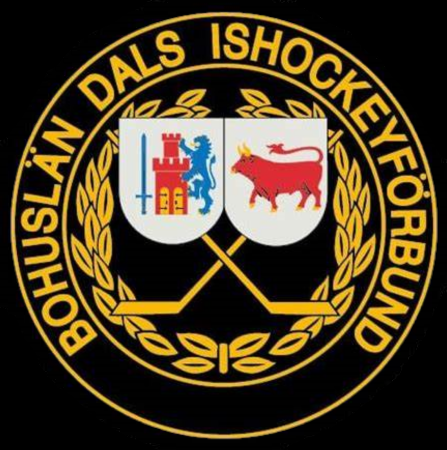 HG-snack
Elithockey och gymnasiestudier
En beskrivning Richard använt i Borås, Kungälv och Troja:

“Hockeygymnasie vänder sig till dig som: 
brinner för din idrott och som har elitambitioner
tillhör de bästa i din region
har en stark vilja och en ambition att klara både gymnasiestudier och elitinriktad ishockey parallellt.

Därför har klubbar i samarbete med skolan ett upplägg där du ges de möjligheter och förutsättningar som krävs för att klara både skola och ishockey.”
Måste man gå hockeygymnasie (HG)?
Nej, självklart inte

Man kan tycka hockey är skitkul utan att ha elitambitioner eller utan att vilja göra det som krävs för att bli bäst. Fortsätt spela!

Man kan självklart också satsa utan att gå HG
[Speaker Notes: Man kanske har andra intressen som man också vill hinna med. Fler borde fortsätta spela längre för att det är kul. Många glömmer det. Vill man inte gå upp kl 6.00 för att träna 7.30 så är det helt ok. Det finns lägre serier med mindre krav på antal träningar. Det finns oldboys och korpserier.]
Är alla HG elitintriktade?
Nej, jag skulle hävda att alla som vill gå HG kan gå HG

Personlig rekommendation är dock att man söker HG bara om man verkligen vill satsa för annars blir det ofta för mycket och för tufft

Bättre att satsa på skola
Olika typer av HG
NIU
Kvalitetssäkras av SIF
Kopplat till förening
Alla SHL, många HA och några div 1
Krav på lägst regional nivå seriespel J18 till A-lag dvs J18/J20 region och div 1 senior
LIU
Kvalitetssäkras av skola och klubbar

Kan vara vilken skola som helst som vill ha en HG-profil

Ofta kopplat till förening, inget krav på nivå på seriespel
Olika typer av HG								Fet stil =Högsta serien J20
NIU
Region syd: Frölunda, HV71, Linköping, Växjö, Rögle, Malmö, Karlskrona, Tingsryd, Troja-Ljungby
Väst: Örebro, Färjestad, Brynäs, Västerås, Mora, Leksand, Karlskoga
LIU

Regional nivå på seriespel i syd (J18 eller J20) ex: Oskarshamn, Borås, Bäcken, Helsingborg, Vita Hästen, Mariestad, Halmstad, Dalen, Mölndal, Kungälv, Olofström, Västervik och Nässjö
Region väst (vanliga) ex Grums

Lokala: Uddevalla, Stenungsund, Åmål, Vänersborg, Trollhättan, Alingsås, Lerum, Partille, Bäcken, Hanhals, Hovås
För att vara aktuell för antagning ska du
En beskrivning Richard använt i Borås, Kungälv och Troja:
vara behörig 
hög nivå: teknik, spelförståelse och mental styrka. 
kunna ta egenansvar, hockey och skolan  
tillhöra de bästa spelarna i din region
Gymnasieutbildningen
Olika vilka och hur många program som erbjuds i kombination med HG
Vanligast är några få och ofta teoretiska program för att det är lättare att kombinera med än praktiska program, där det ofta är långa praktikperioder
Barn och fritid eller liknande är vanligaste praktiska programmet

Annars brukar det vara samhäll, ekonomi, teknik, natur osv
Alla hockeyspelare är inte teoretiker. Exempel Linus J
[Speaker Notes: Exempel där det finns praktiska: Grums, Kungälv. Fler?]
Träningen
Ser olika ut på olika ställen. 
Färjestad och Malmö
Frölunda och Troja
Kungälv
Bäcken, Mölndal, Hovås
Träningen
Vanligast med morgonpass med skola och kvällspass med lag. 
Ofta någon från föreningen som har morgonpass. Kan vara samma som J18 men ibland en A-tränare, sportchef, j-ansvarig eller någon från skolan
Teori på NIU, ofta mer begränsat på LIU
Skoltid ofta 2-3 pass med fokus på individ, hela skolåret
Kväll ofta 4 kvällar + 2 matcher dvs en ledig kväll, barmark ofta 5-6 dagar i veckan
Kräver driv och god struktur
Att tänka på
Förutsättningar ex 
ledare, antal 
tillgång till anläggning, 
antal pass dagtid
filosofi, 
support
Avstånd hemifrån/mognad
Logistik/vardag på plats ex avstånd till hall, skola, mataffär, matpaket, tvätt
Nivå på seriespel/speltid
Hjälp med boende?
Programutbud
Skolpeng
Ekonomi
Sökande elever får själva kontakta sin hemkommun för att fråga om så kallad skolpeng.
studiestöd - prata med studievägledare i hemkommun om skolpeng och inackorderingstillägg 
aktivitetsavgift för att spela i juniorlagen?
samarbetar vid inköp av utrustning?

Kommuner har olika policies för hur generösa de är. En del har som policy att inte betala om det finns liknande alternativ i skolområdet. NIU generellt lättare att få stöd. Det brukar oftast lösa sig. I några fall har föräldrar skrivit sig på nya orten men behöver då boende tidigt
Behörighet
Ingen förtur för HG-elever på program
Dvs man konkurrerar på samma villkor som andra elever. Ingen skolplats = ingen HG-plats
På LIU utanför samverkansområdet kan man vara andrahandsmottag dvs man får plats om det blir plats över och man har högst betyg i urvalsgruppen
Ansökan
NIU: swehockey.se och under Spelare
Max 4 val

LIU: via skola eller klubb (lite olika men ofta finns info på klubbarnas hemsidor)
Kan söka hur många man vill
Taktik ansökan
NIU: sök kontakt med klubbar för att höra om det är aktuellt för att inte spilla val på “omöjliga” val. 
Man kan ändra NIU-val till 1/12 så “visa intresse” genom att söka tidigt så får klubbarna kontaktuppgifter
Ofta inte värt att söka de populäraste där de har stor egen verksamhet. De hade redan hört av sig om de var intresserade, ex Frölunda och Linköping.
LIU: sök alla du kan tänka dig att gå. Ev avvakta för att se NIU-intresse om man tror det är aktuellt. OBS! LIU kan ha andra ansökningsperioder än NIU
Blir man reserv är det viktigt att ändå söka ett programalternativ för att ha chans att komma in på skolan om man erbjuds hg-plats vid återbud
Kalender
ansökan görs senast i november till NIU (innan 1/12)
om provspel är aktuellt kontaktas du senast i mitten av december (ofta mycket tidigare)
svar på ansökan kan väntas senast i slutet av januari
ansökan till gymnasieprogrammet skall göras senast 1 februari (eller runt där)
preliminärt svar i april och definitivt svar vid midsommar ungefär (gäller ansökan till skola/program)
Antagning HG, vanliga tillvägagångssätt
provspel, try-outs och information kan förekomma både enskilt och i större grupper
scouting av spelare t ex i egna verksamheten, spelare i Aprilcupen och  Tv-pucken samt U16-regional
Scouting på svenskhockey.tv
samtal med referenser och andra
Frågor
Maila gärna fråga och skicka med mobilnummer
Generellt:
Alla kan gå lokal LIU
Alla som nosat på Tv-puck kan konkurrera om regional LIU, ex Borås, Kungälv, Halmstad, Mariestad, Mölndal, Grums osv
Nästa steg är regional NIU, ex Troja, Tingsryd, Karlskoga
Svårast är de klubbar som har J20 i nationell serie och NIU